Rassenkennis kat
Diersoortverdieping Honden & Katten
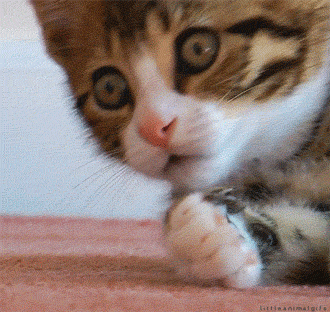 POPS 24-09-2019
Onderverdeling rassen
Natuurrassen
Gevestigde rassen
Mutatierassen
Combinatierassen
Natuurrassen
Uiterlijk is al jaren ongewijzigd
Rassen hebben zichzelf gevormd
Inkruisen van andere rassen is niet gewenst
Nieuwe kleuren niet gewenst
Nadruk ligt in het behoud van het ras
Gevestigde rassen
De basis meestal een natuurras
Al langer dan 100 jaar bekend
Het is soms toegestaan om andere rassen te kruisen.
Uiterlijk is door selectief fokken afwijkend met het uiterlijk in het begin
Mutatie rassen
Rassen doorgaans gebaseerd op één uniek uiterlijke en erfelijk kenmerk
Rassen kennen geen lange historie
De rassen zijn relatief recent ontstaan
Combinatierassen
De rassen zijn ontwikkeld door combinatie van bestaande rassen
Een deel van de rassen verandert nog steeds
Regelmatig inkruisen van andere rassen
Te kennen soorten
Pers of Perzisch langhaar
Maine Coon
Exotic	
Ragdoll
Sphynx
Siamees
Abessijn
Britse Korthaar
Devon Rex
Burmees
Bengaal
Europese Korthaar
Heilige Birmaan
Manx
Noorse Boskat
Turkse Van
Balinees
Somali
1. Pers of Perzisch langhaar
Gevestigd ras

Type vacht – 	Langhaar
Type lichaam – 	Groot, gedrongen en gespierd
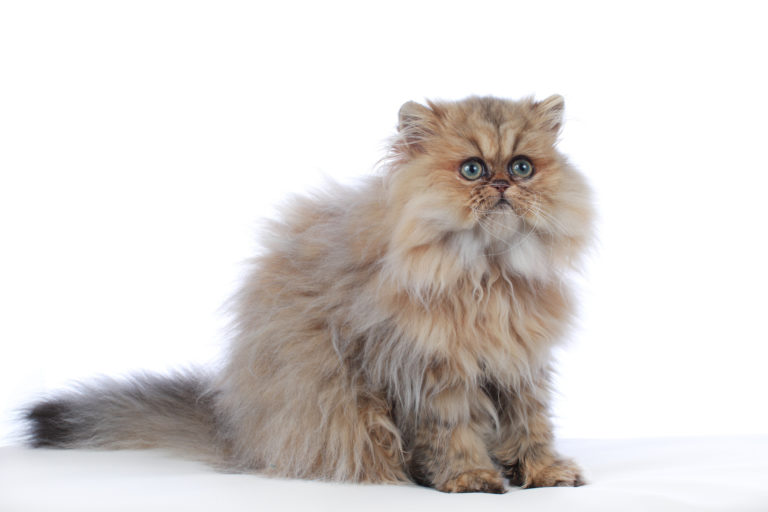 2. Maine Coon
Natuur ras

Type vacht – 	Langhaar, waterbestendige, dicht ingeplante 		en zware vacht. 
Type lichaam – 	Lang, groot, stevig en gespierd
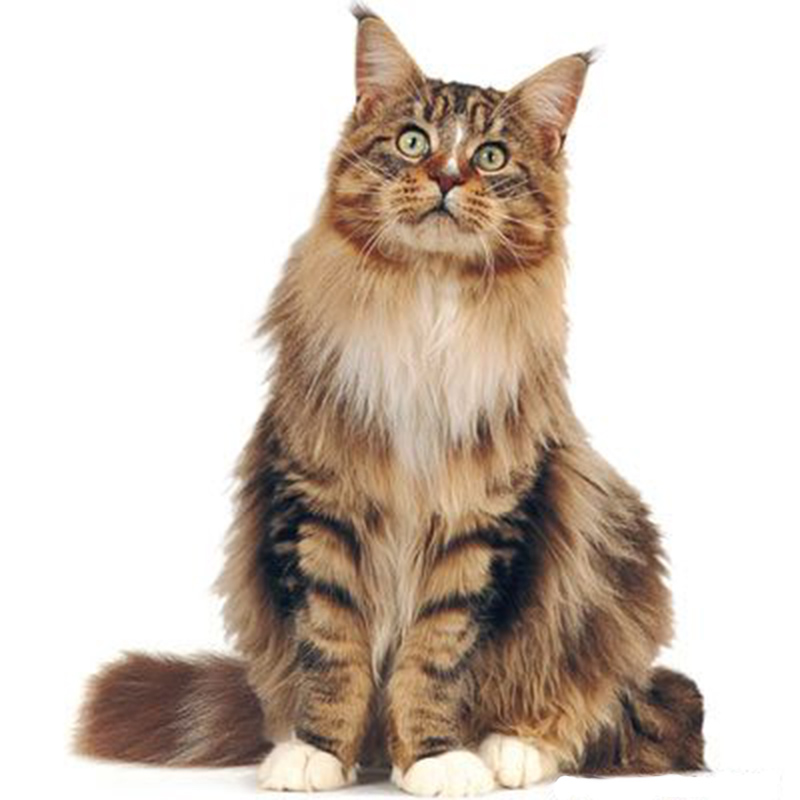 3. Exotic
Mutatie ras

Type vacht – 	Korthaar
Type lichaam – 	Gedrongen met korte poten
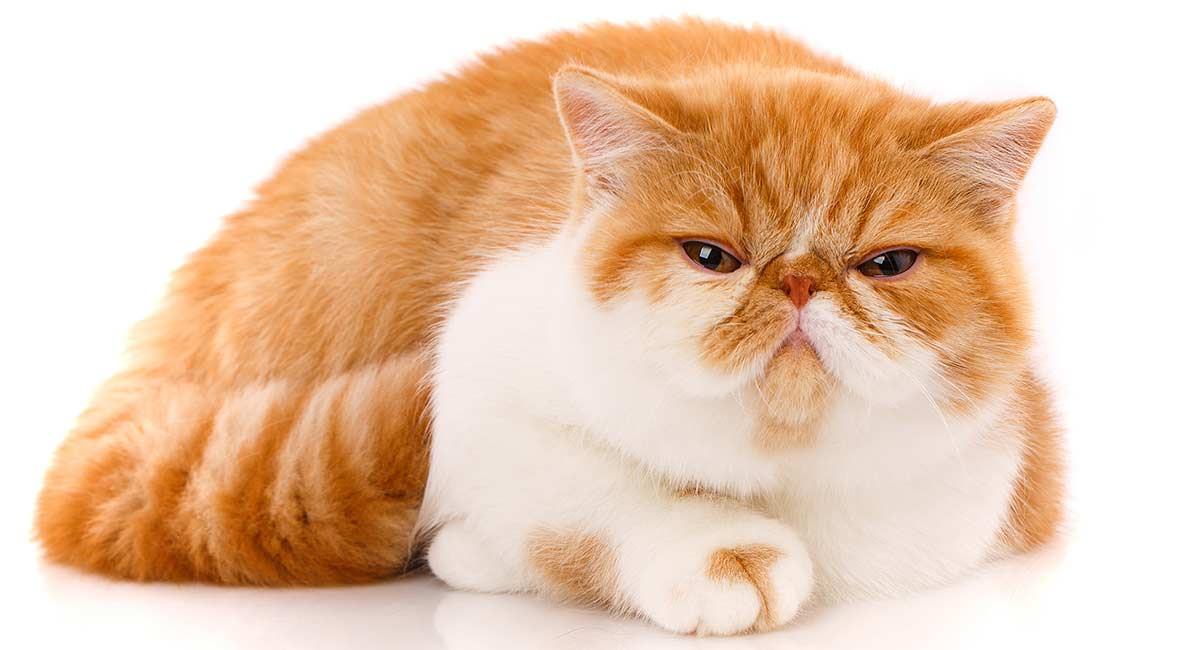 4. Ragdoll
Combinatie ras

Type vacht – 	Halflang en zijdezacht.
Type lichaam – 	Lang, groot gespierd, elegant met een brede 		borst.
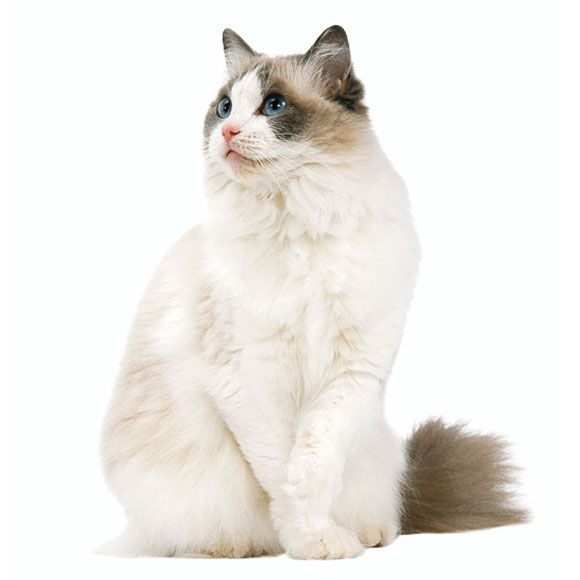 5. Sphynx
Mutatie ras

Type vacht – 	Schijnbaar haarloos maar heeft een fijne donslaag.
Type lichaam – 	Rond, stevig gespierd met grote oren.
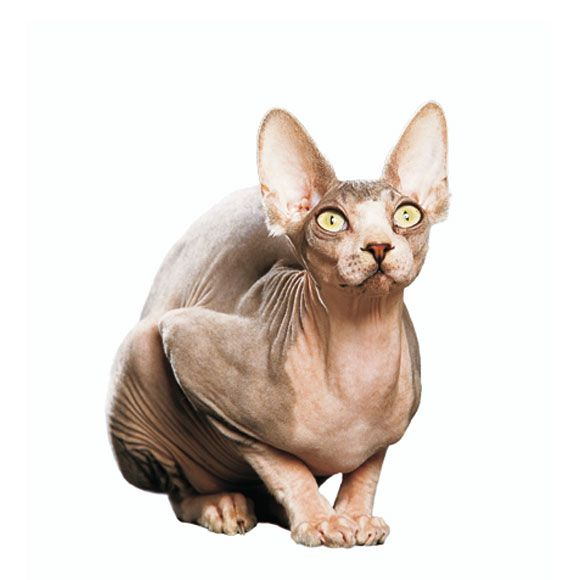 6. Siamees
Gevestigd ras

Type vacht – 	Korthaar
Type lichaam – 	Gemiddelde afmeting, lang, slank, 		atletisch en soepel.
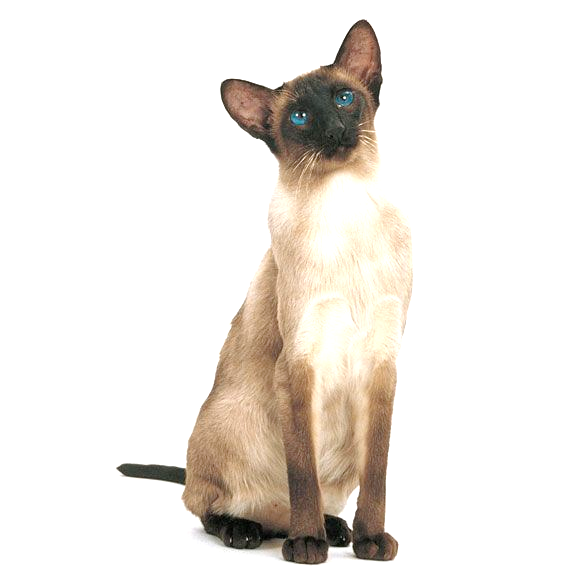 7. Abessijn
Gevestigd ras

Type vacht – 	Korthaar.
Type lichaam – 	Gemiddelde afmeting, gespierd en compact.
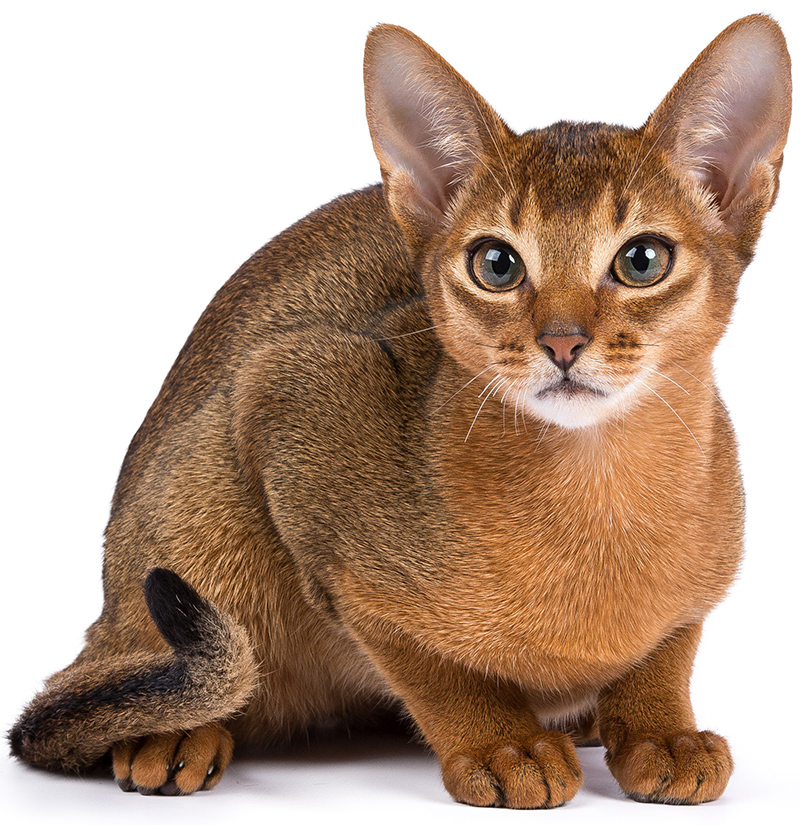 8. Britse korthaar
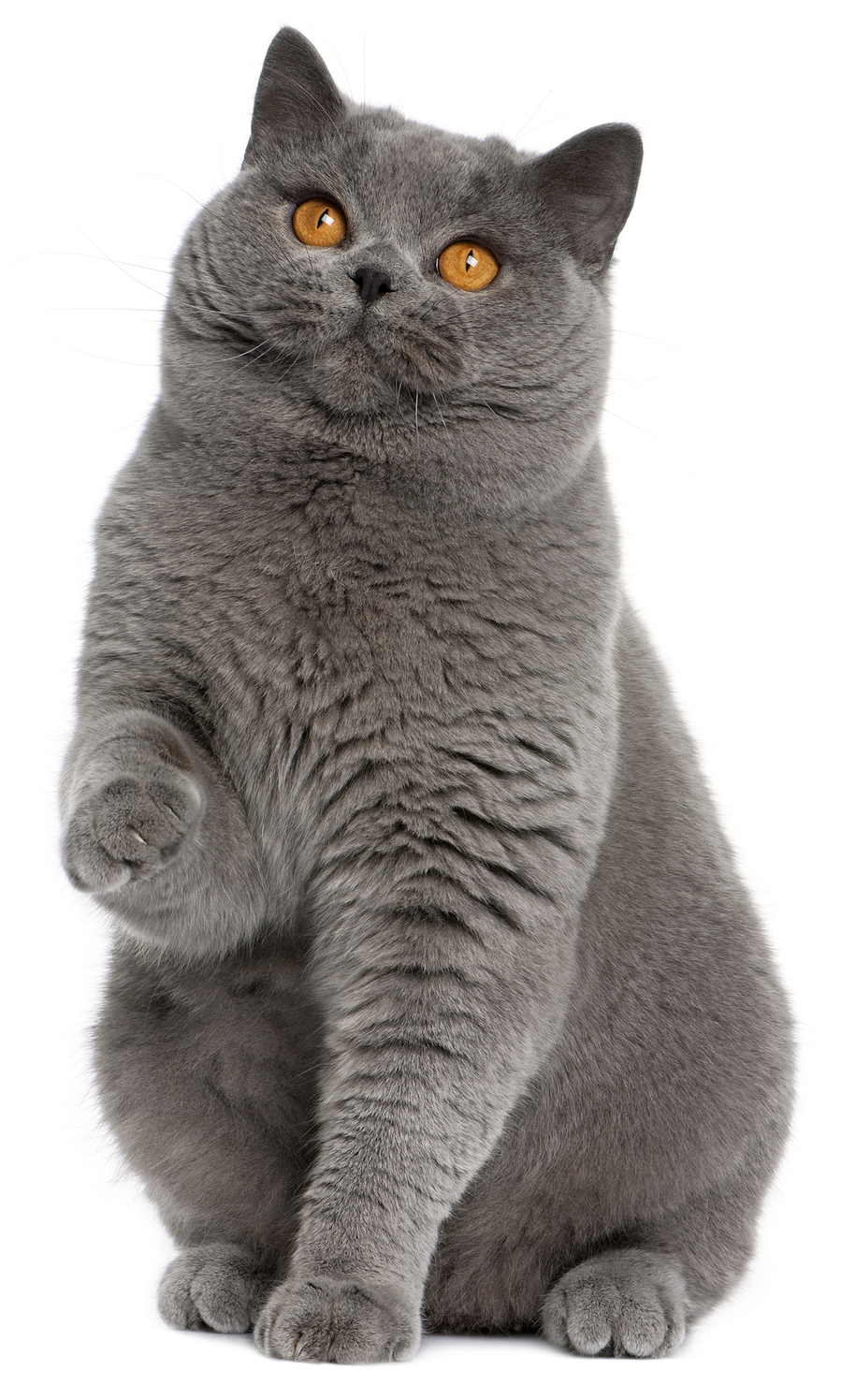 Gevestigd ras

Type vacht – 	Korthaar
Type lichaam – 	Gedrongen,  sterk en laag op de poten.
9. Devon Rex
Mutatie ras

Type vacht – 	Korthaar
Type lichaam – 	Gespierd en slank.
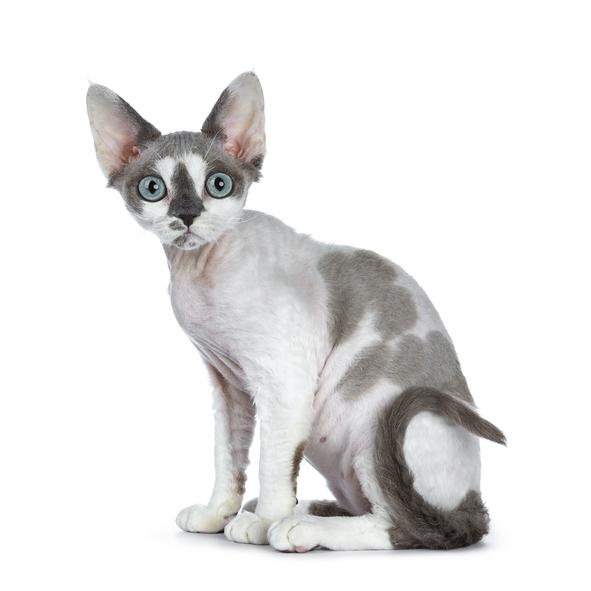 10. Burmees
Gevestigd ras

Type vacht – 	Korthaar
Type lichaam – 	Sterk, gespierd en middelgroot.
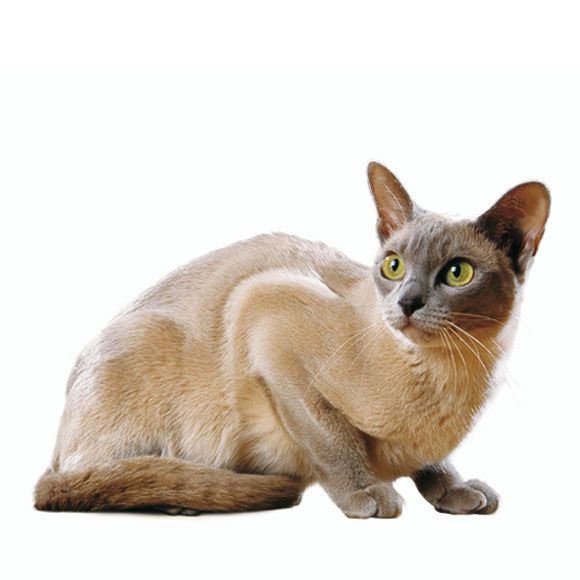 11. Bengaal
Combinatie ras

Type vacht – 	Korthaar
Type lichaam – 	Groot, slank en gespierd.
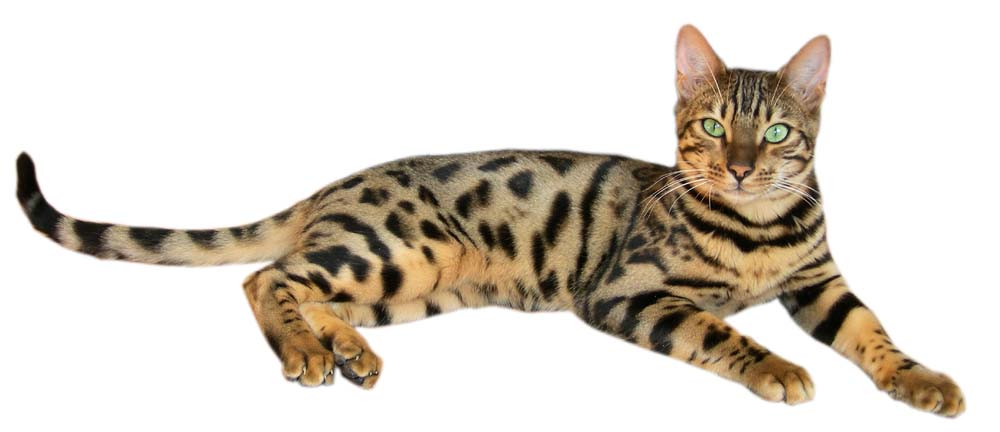 12. Europese Korthaar
Mutatie ras

Type vacht – 	Korthaar
Type lichaam – 	Groot, robuust en goed gespierd
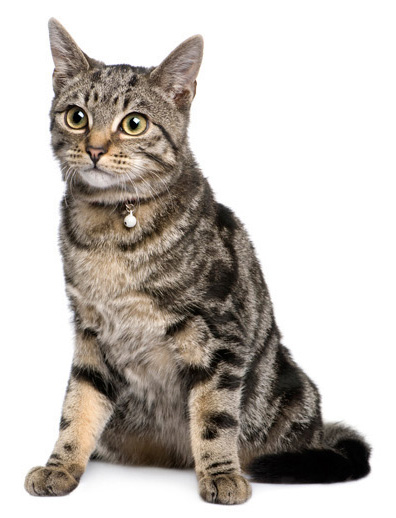 13. Heilige Birmaan
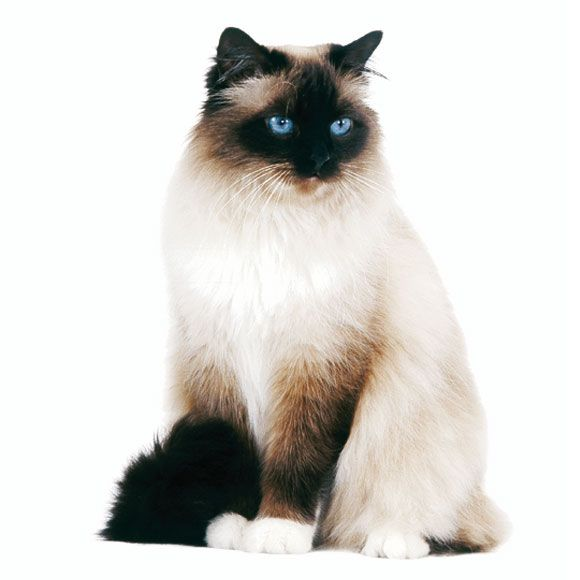 Combinatie ras

Type vacht – 	Halflang haar
Type lichaam – 	Lang en sterk.
14. Manx
Mutatie ras

Type vacht – 	Korthaar
Type lichaam – 	Rond van vorm, stevig, middelgroot en een korte rug.
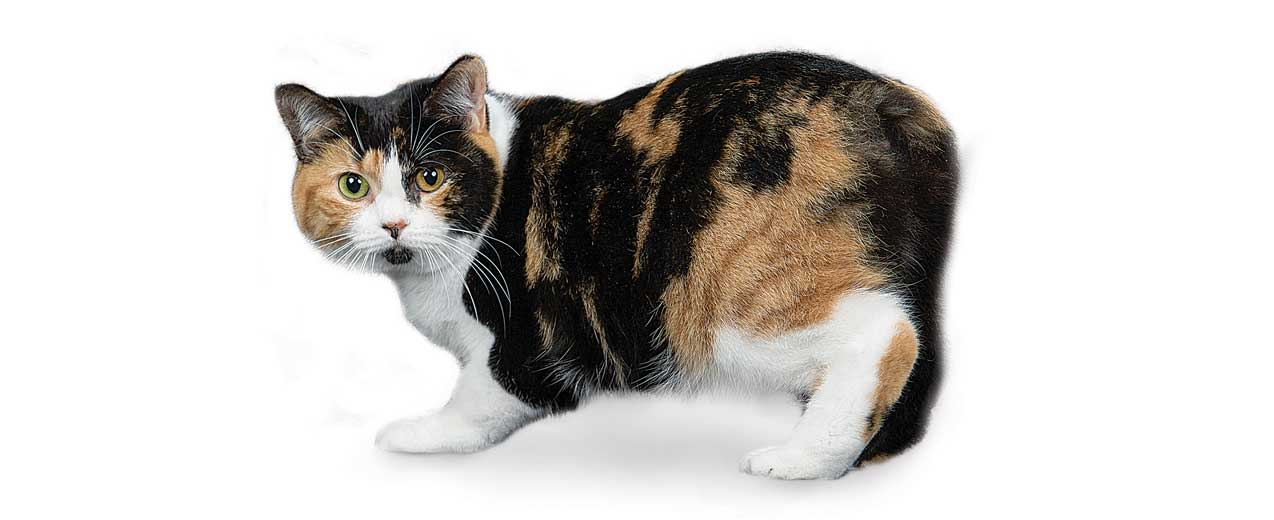 15. Noorse Boskat
Natuur ras

Type vacht – 	Halflang haar
Type lichaam – 	Groot, stevig en goed gespierd
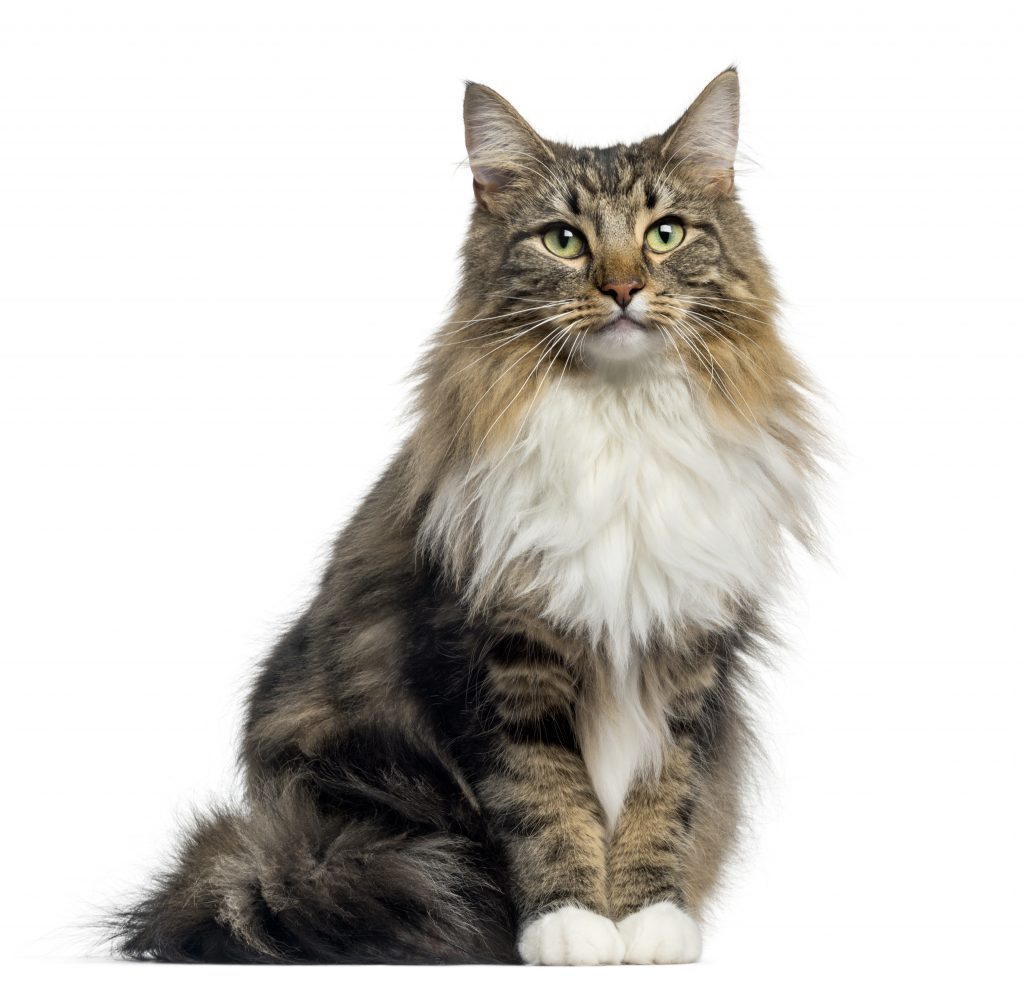 16.  Turkse Van
Natuur ras

Type vacht – 	Halflang haar
Type lichaam – 	Lang, stevig en robuust.
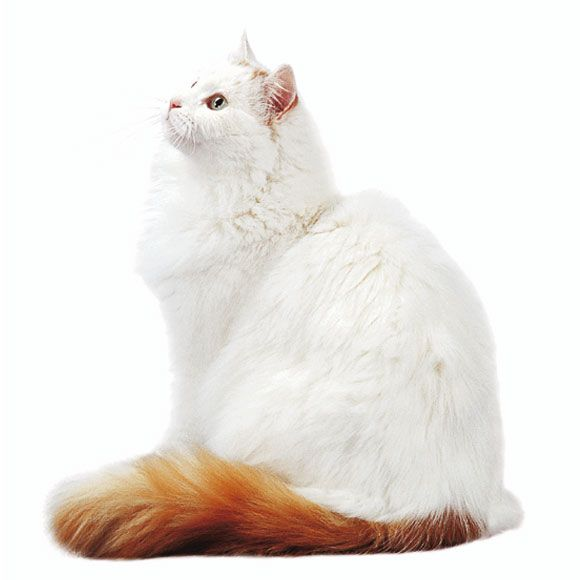 17. Balinees
Gevestigd ras

Type vacht – 	Halflang haar
Type lichaam – 	Gemiddelde afmeting, lening en elegant.
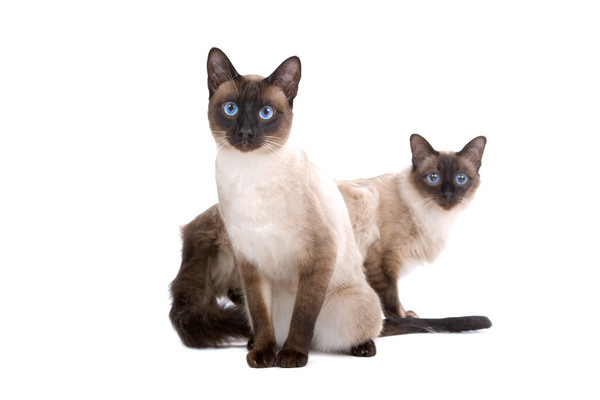 18. Somali
Gevestigd ras

Type vacht – 	Halflang haar
Type lichaam – 	Middelgroot, lenig en gespierd.
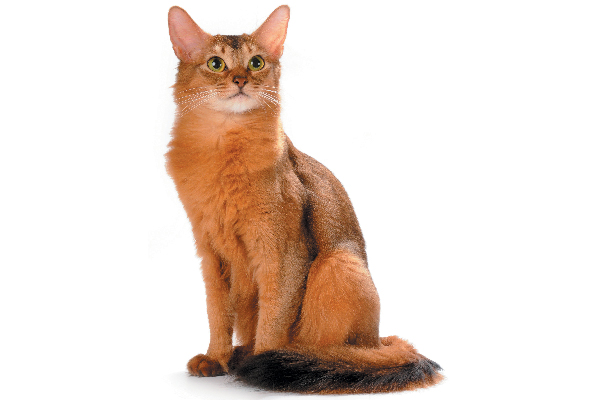